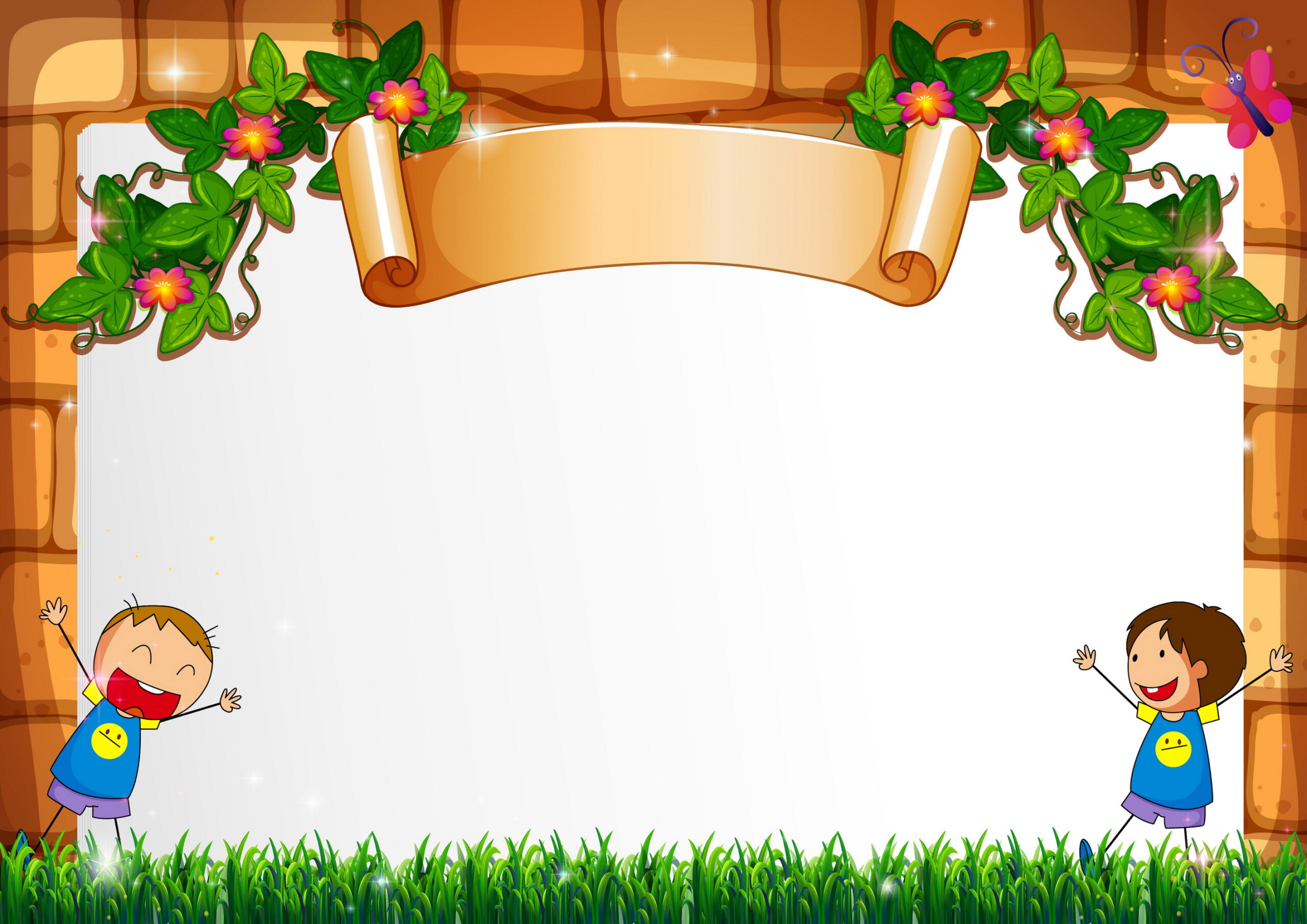 TOÁN
LUYỆN TẬP
(Trang 40)
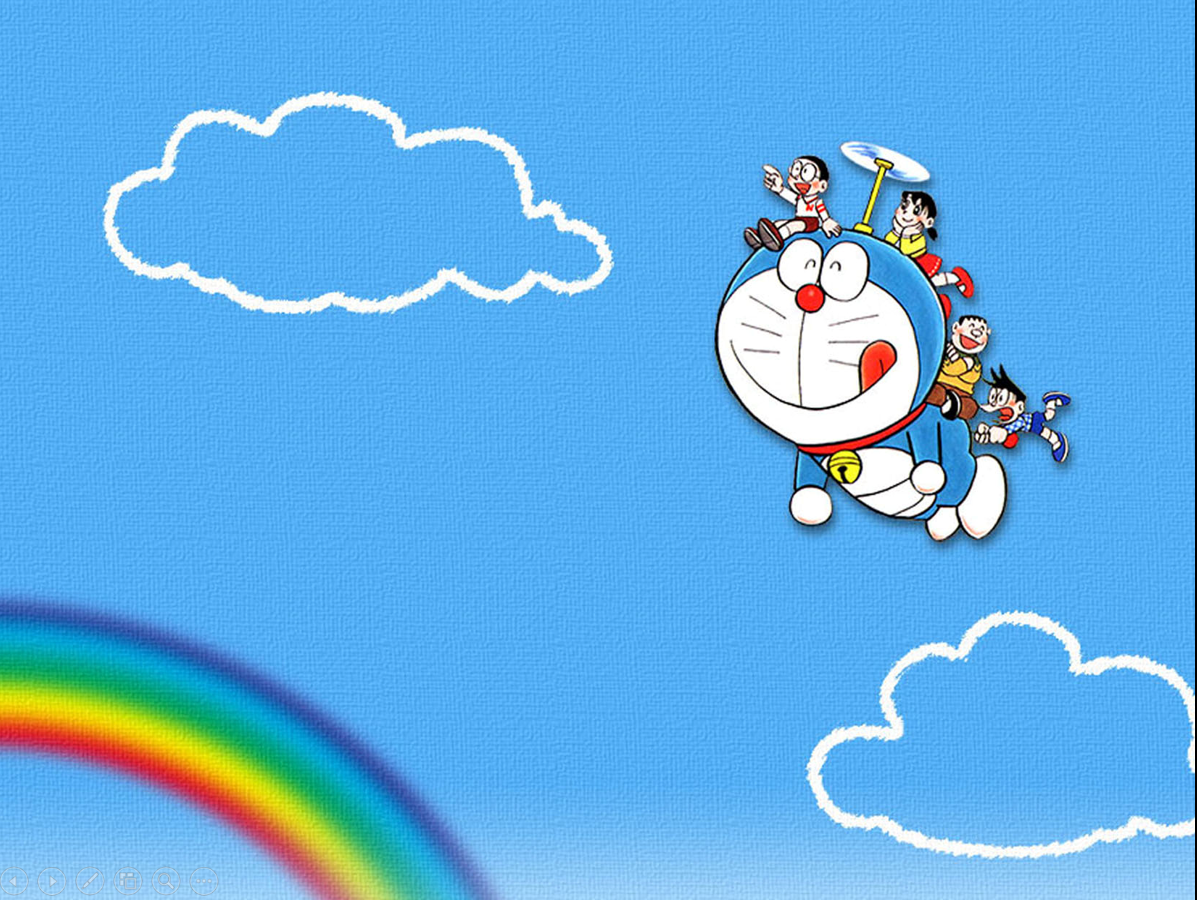 Du lịch cùng Doraemon
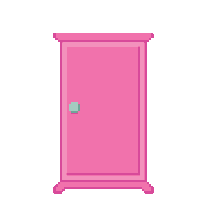 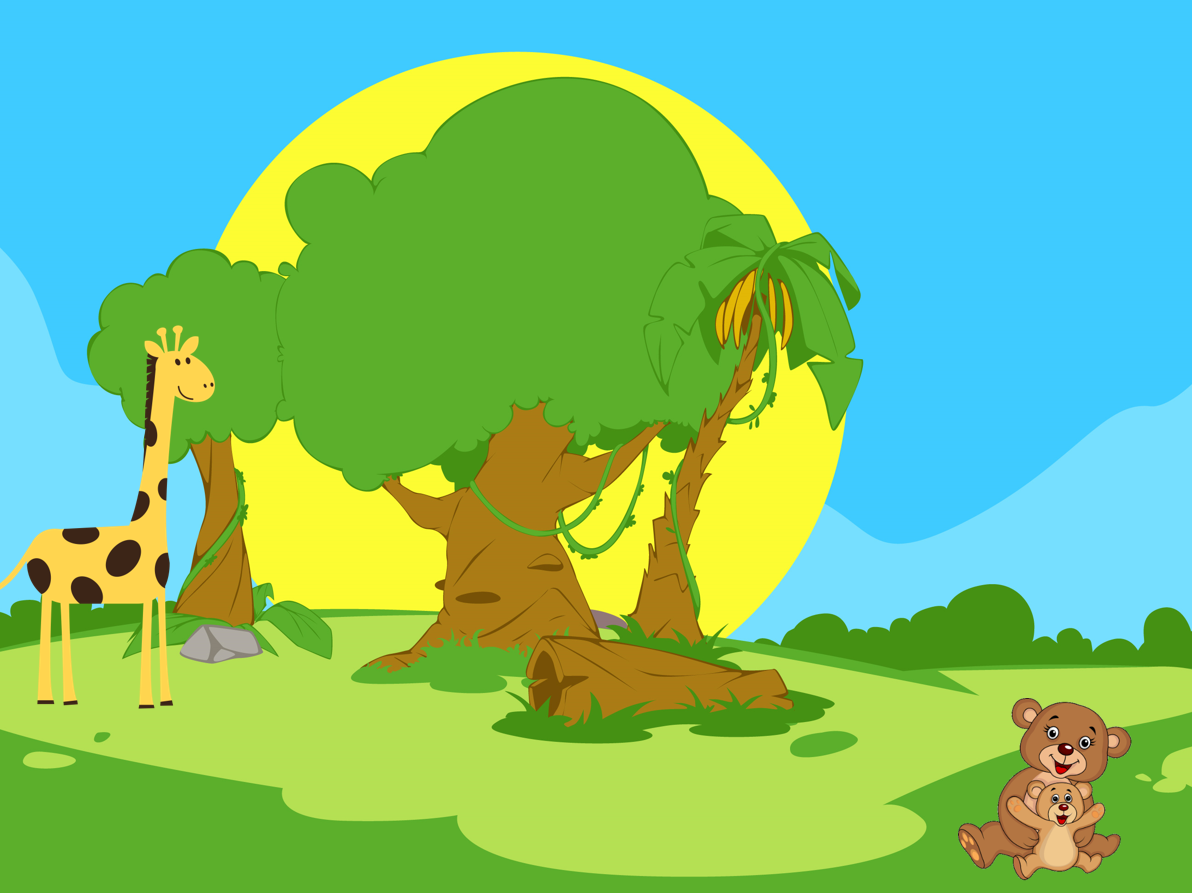 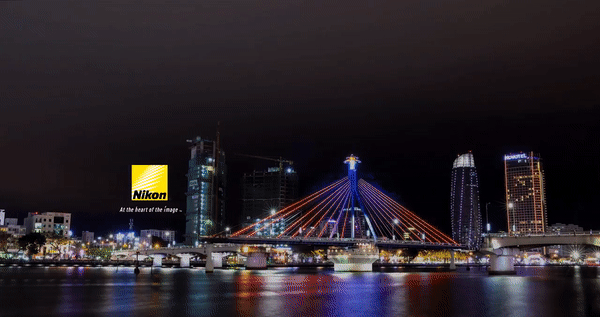 Sông Hàn
Đà Nẵng
X + 12  =  36
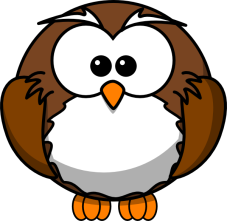 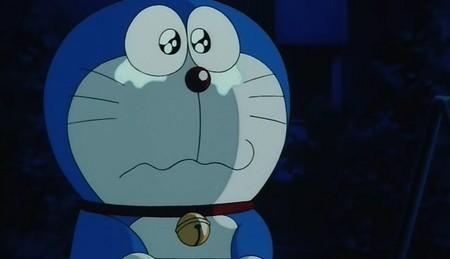 A. 48
B. 24
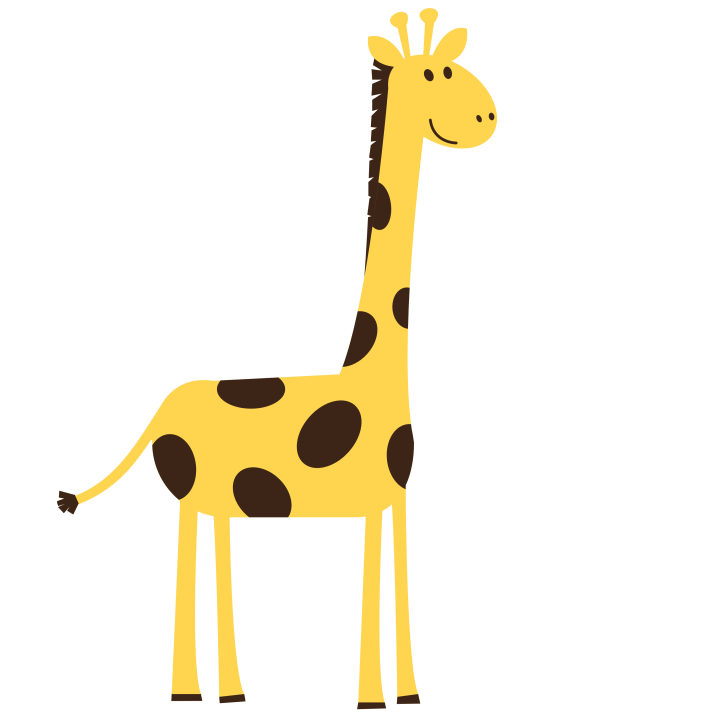 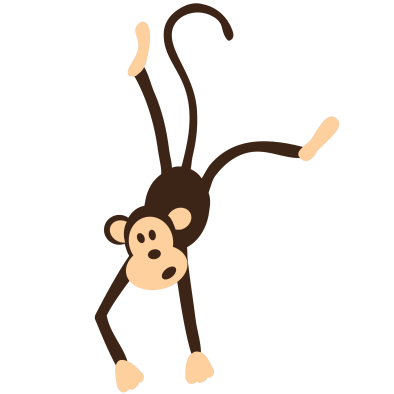 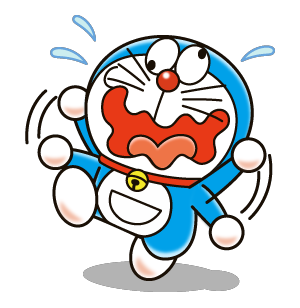 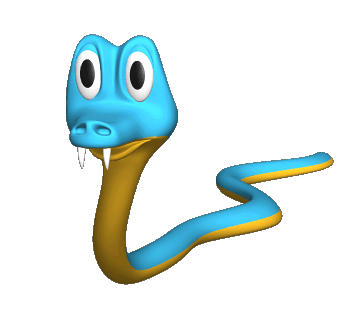 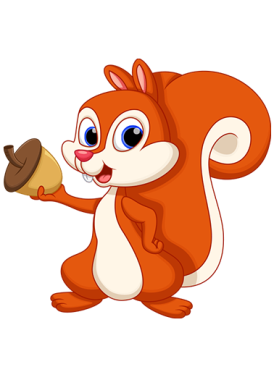 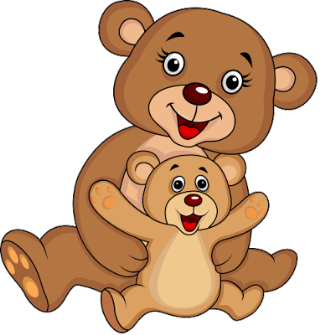 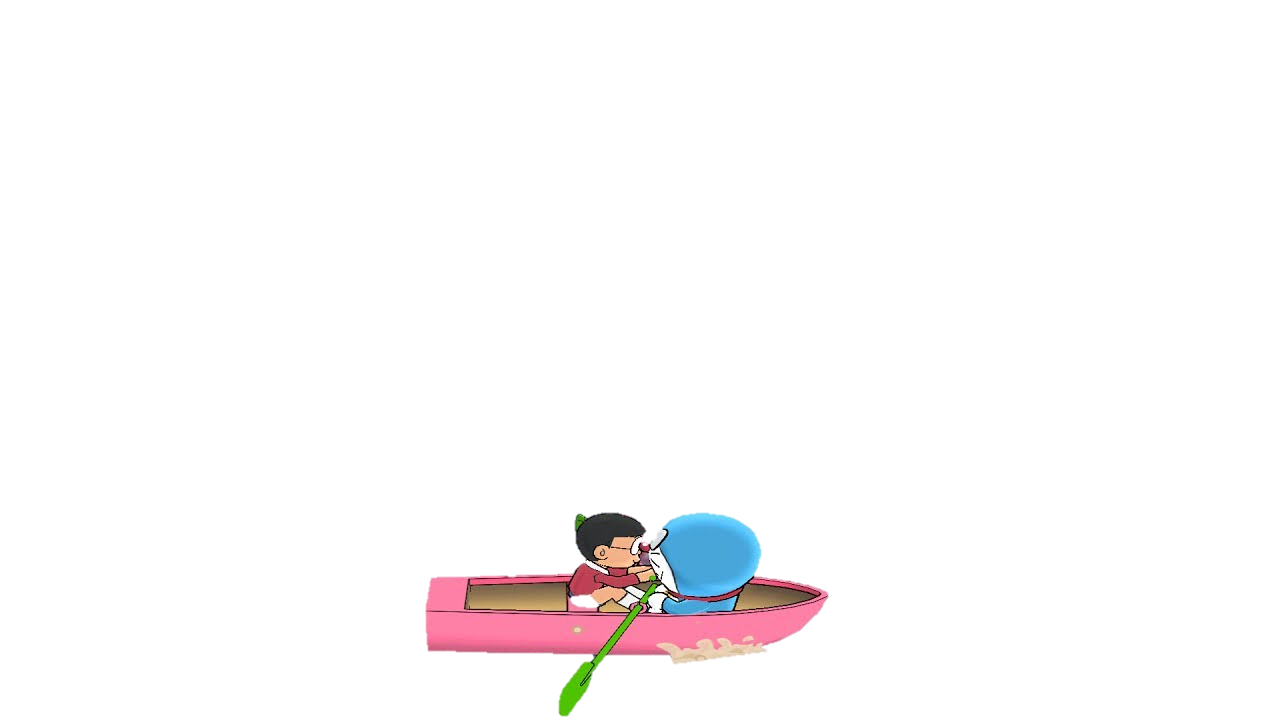 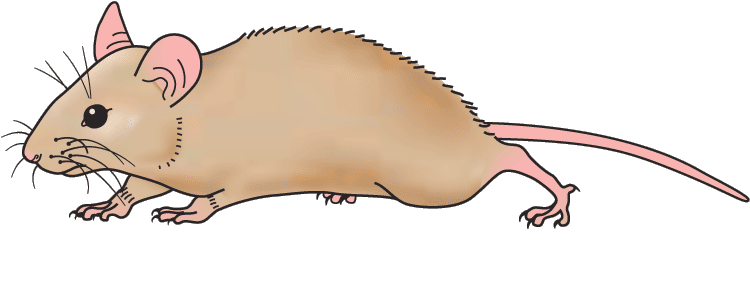 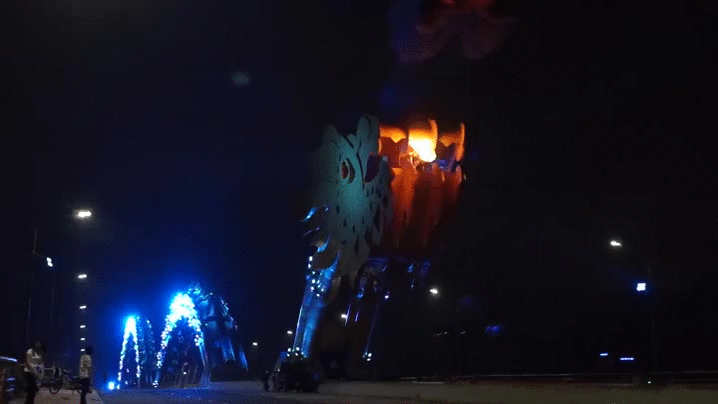 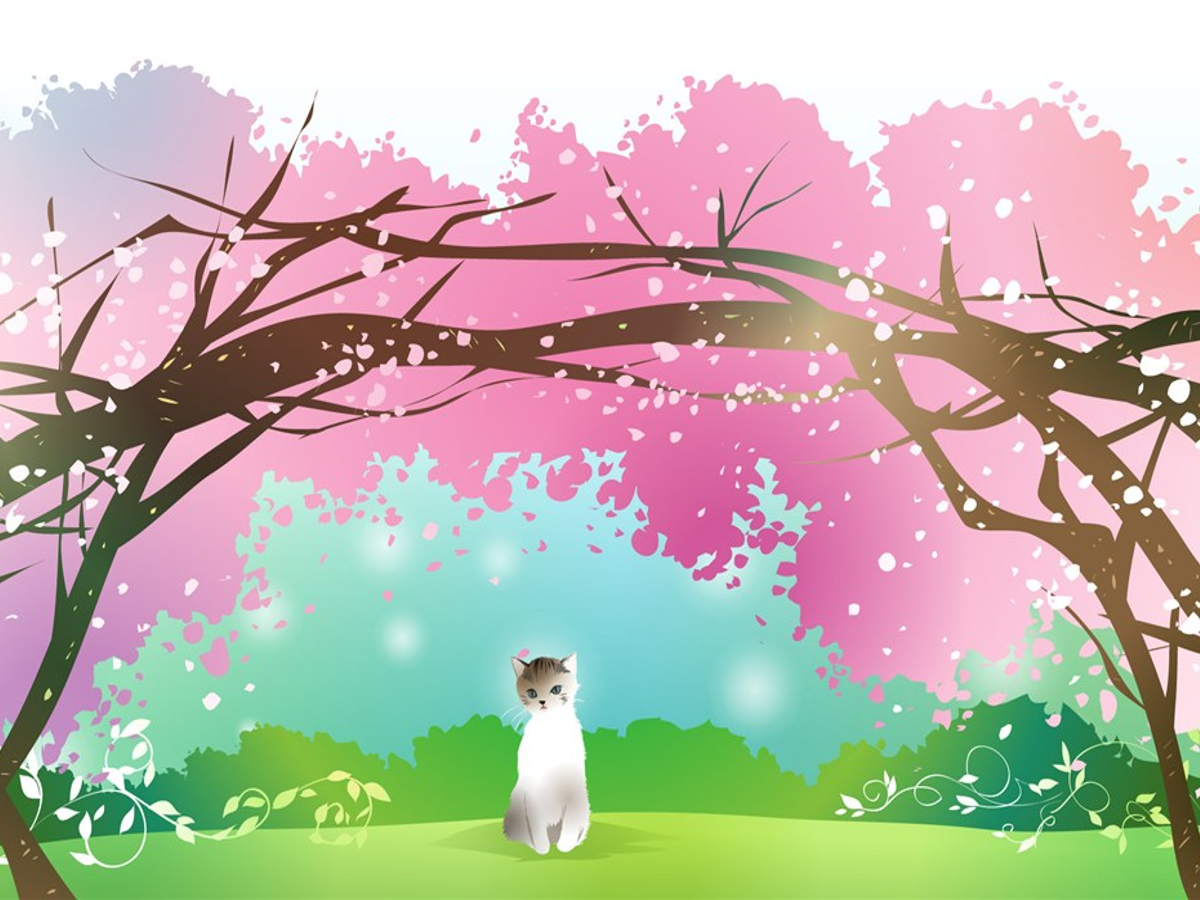 Cầu Rồng
Đà Nẵng
X x 6 =  30
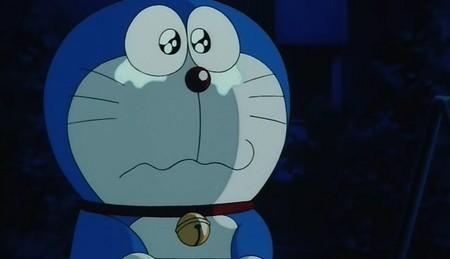 A. 5
B. 24
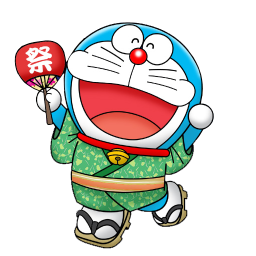 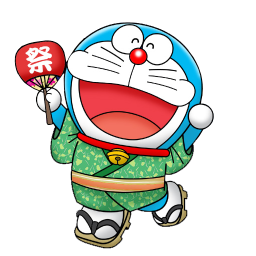 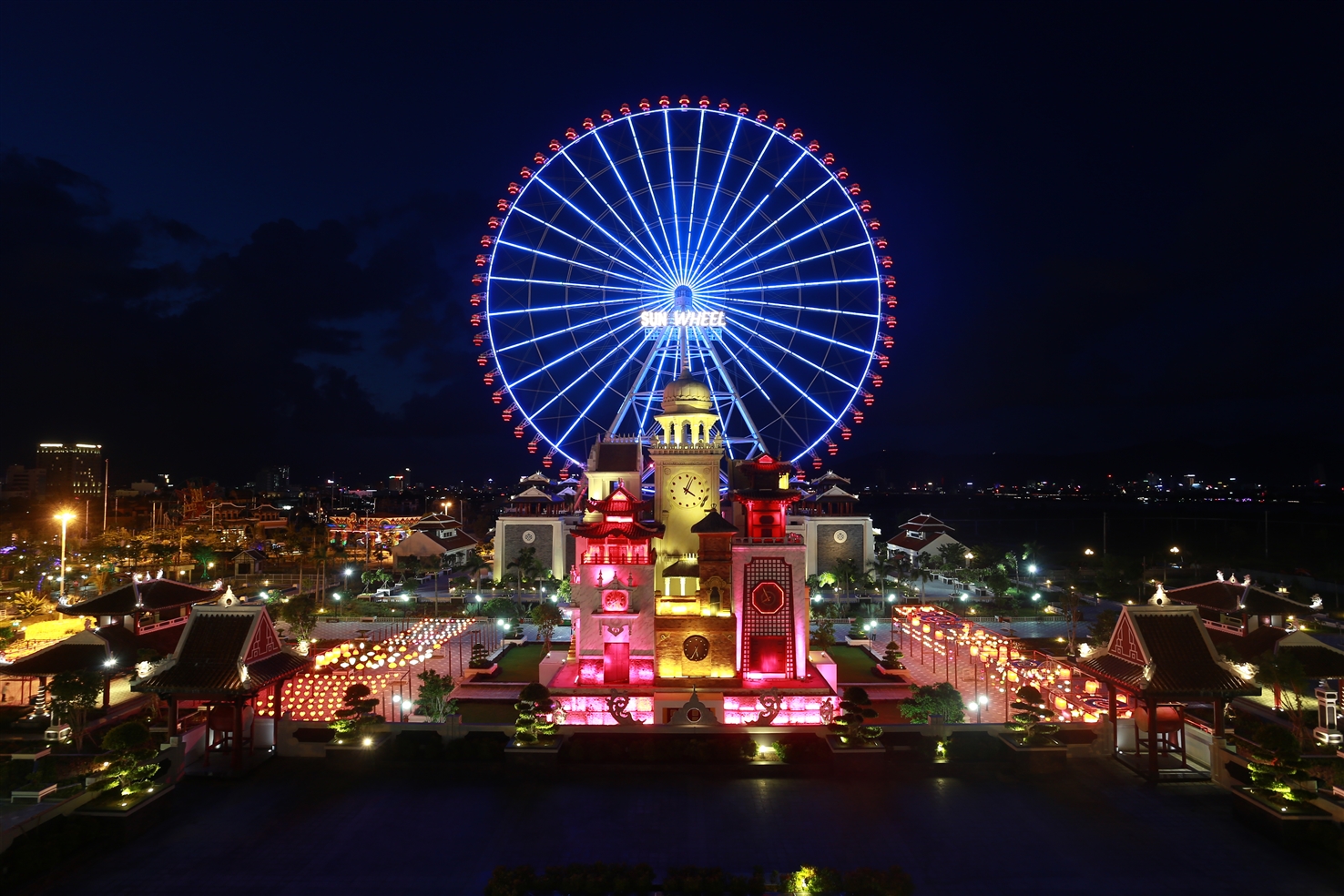 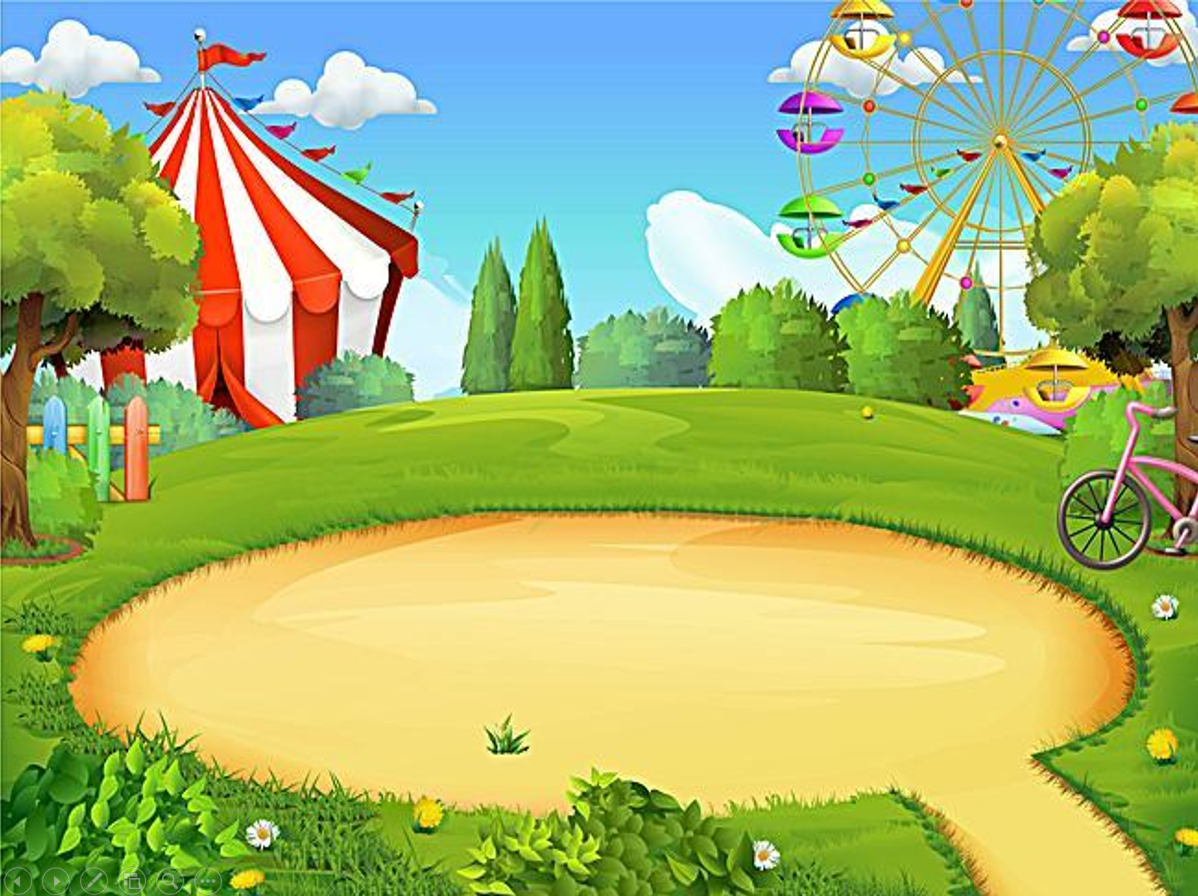 X – 25 =  15
Công viên Châu Á
Đà Nẵng
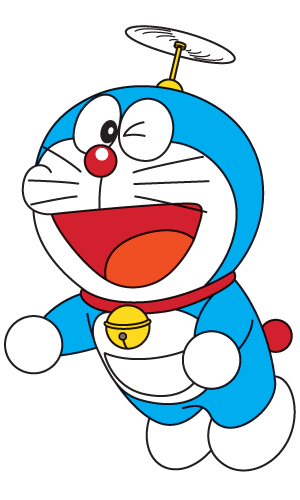 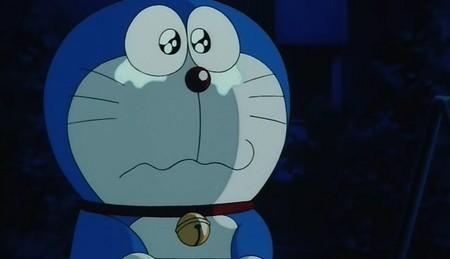 A. 40
B. 30
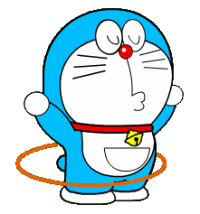 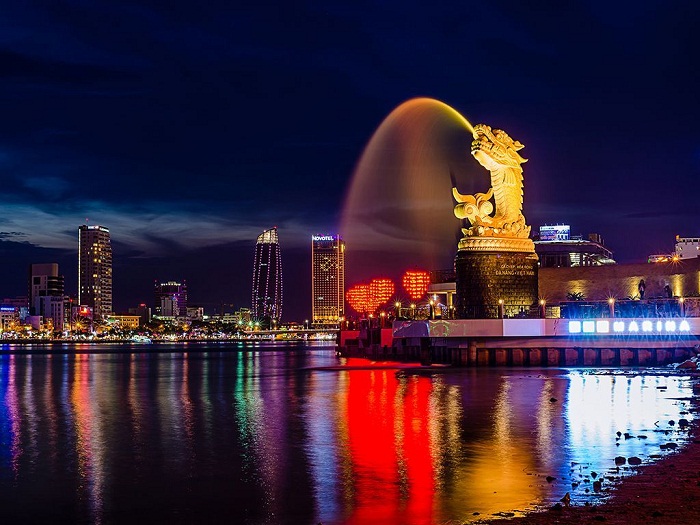 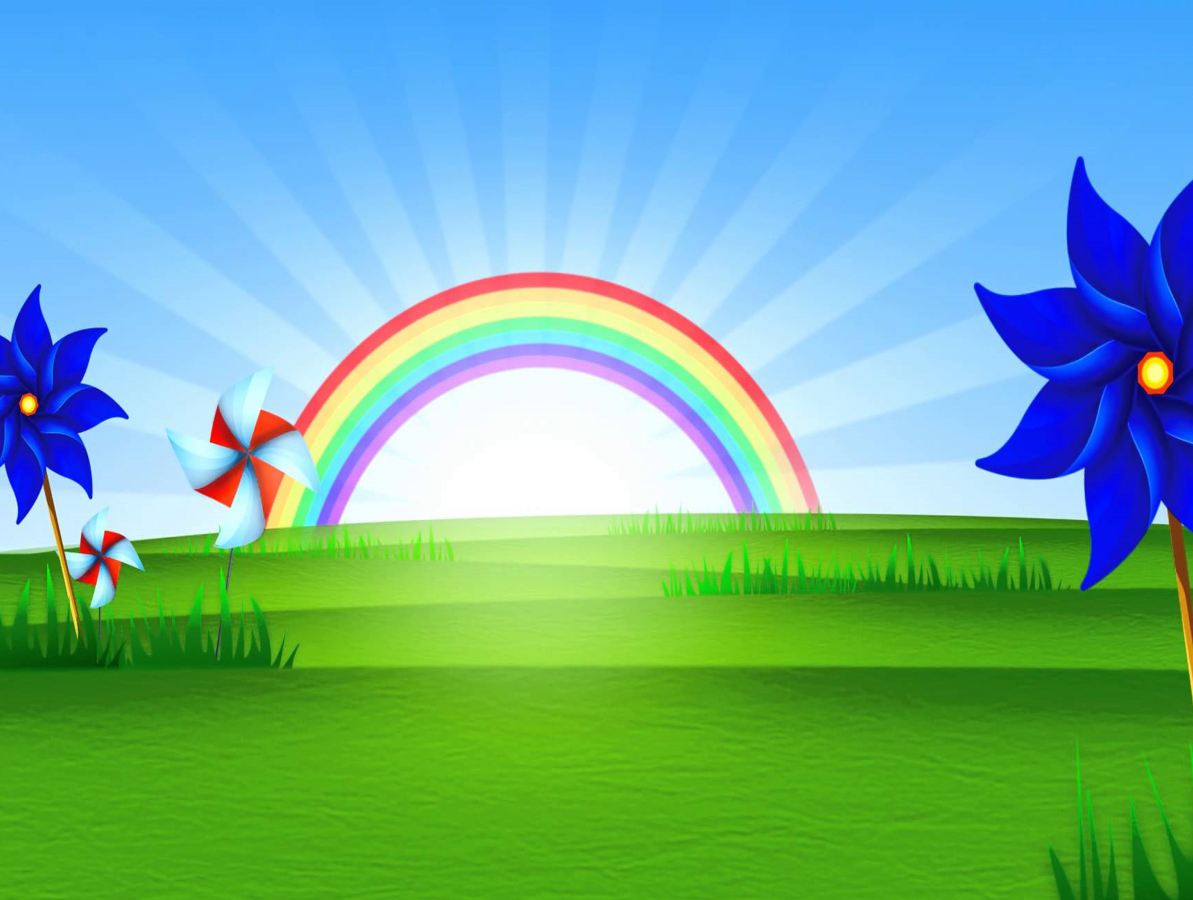 80 – X  =  30
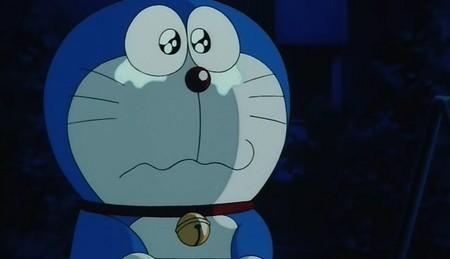 A. 40
B. 50
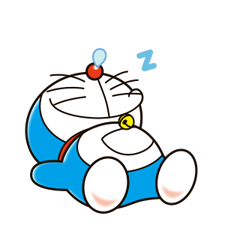 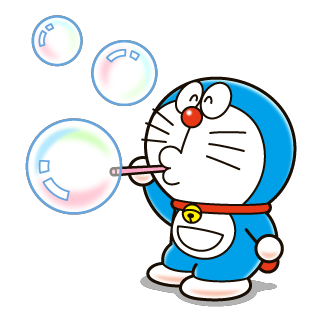 Cầu Tình Yêu
Đà Nẵng
Thứ sáu ngày 29 tháng 10 năm 2021
Toán
 		   (3) Luyện tập
Bài 1: Tìm x
a/ x + 12 = 36                   b/ x x 6 = 30

c/ x – 25 = 15                    d/ x : 7 = 5

e/ 80 – x = 30                    g/ 42 : x = 7
Bài 1: Tìm x
b/ X x 6 = 30
a/   X + 12 = 36
36 - 12
X         =
X       =
30 : 6
24
X         =
X       =
5
d/ X : 7 = 5
c/  X – 25 = 15
X      =
5 x 7
X         =
15 + 25
X      =
35
40
X         =
g/ 42 : X = 7
e/ 80 – X = 30
42 : 7
X =
80 – 30
X =
X =
6
50
X =
35
26
32
20
x
x
x
x
2
4
6
7
Bài 2: Tính
a)
14
0
2
19
7
0
10
4
77
80
99
2
7
4
3
64
b)
2
0
8
6
3
1
1
9
7
2
3
3
0
0
4
0
0
0
7
9
0
9
7
4
0
0
0
0
Bài 3:   Trong thùng có 36 l dầu. Sau khi sử dụng, số dầu còn lại bằng       số dầu đã có. Hỏi trong thùng còn lại bao nhiêu lít dầu?
1
Tóm tắt:
3
36 l
Có
Còn
? lít
Bài giải
Trong thùng còn lại số lít dầu là:
36 : 3  = 12 (l)
Đáp số: 12 l dầu
12
11
1
10
2
9
3
8
4
7
5
6
Bài 4:
Khoanh vào chữ đặt trước câu trả lời đúng:
Đồng hồ chỉ:
a)
1 giờ 50 phút
b)
1 giờ 25 phút
c)
2 giờ 25 phút
d)
5 giờ 10 phút
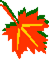 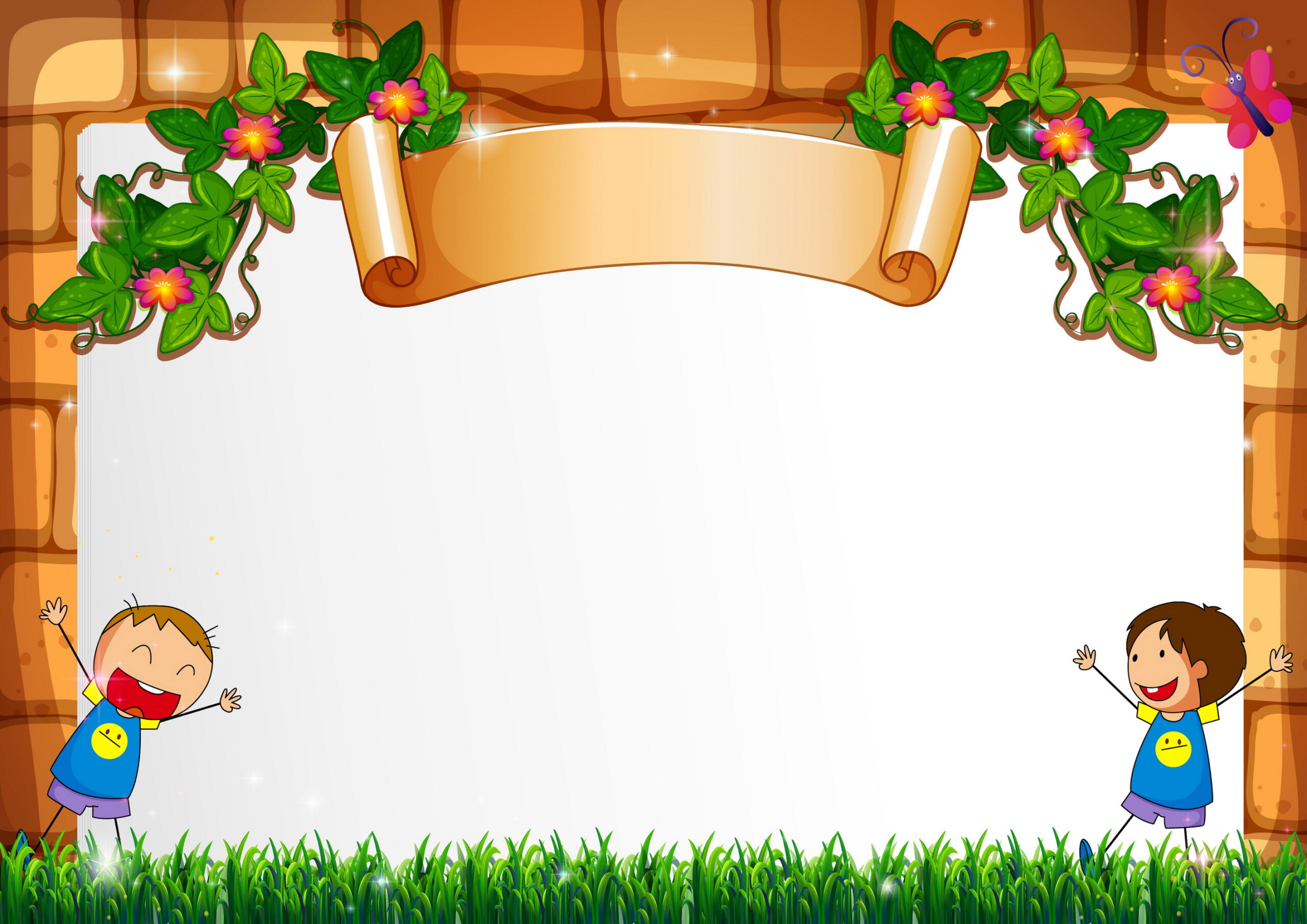 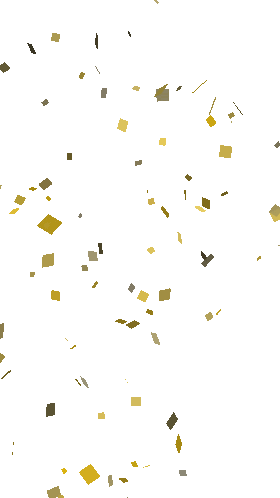 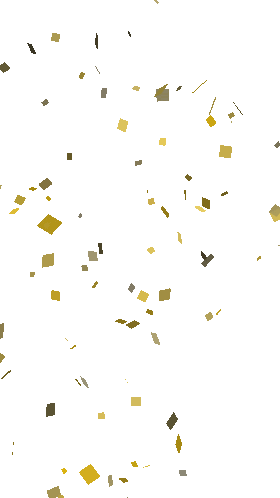 CHÀO CÁC EM